Academy for Team Leadership
KAC: establish local teams and strengthen leadership in target areas to implement a plan to prevent future infant deaths
36 applications were submitted  
Seven applications made the first cut, including KAC’s
in-person interview in Wichita.
Ultimately two applications were selected
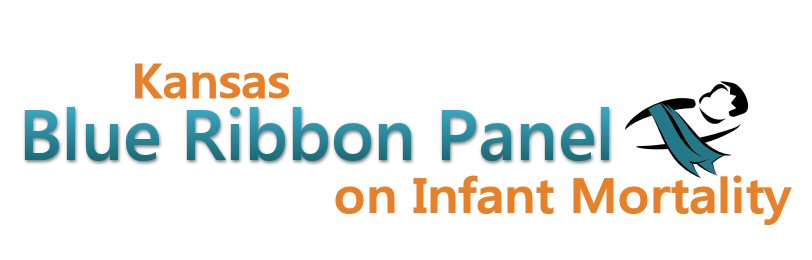 Academy for Team Leadership
Other leadership training opportunities—
Provocative, day-long conversation with key stakeholders to reflect on progress 
Individual leadership development for key stakeholders that are members of the effort 
Limited, one-on-one coaching for a few key leaders working to reduce infant mortality
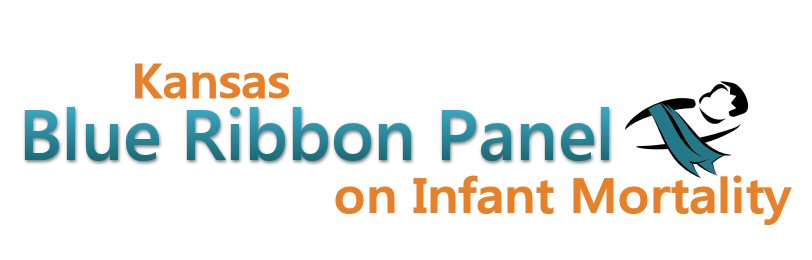 National FIMR Conference
Two Kansas funders
Kansas Health Foundation 
United Methodist Health Ministry Fund
June 7-9, 2012 in Arlington, VA
Purpose is to
Share best practices of FIMR programs
Discuss philosophy and purpose of FIMR
Target counties
Geary, Reno, Saline, Sedgwick, Shawnee, Wyandotte
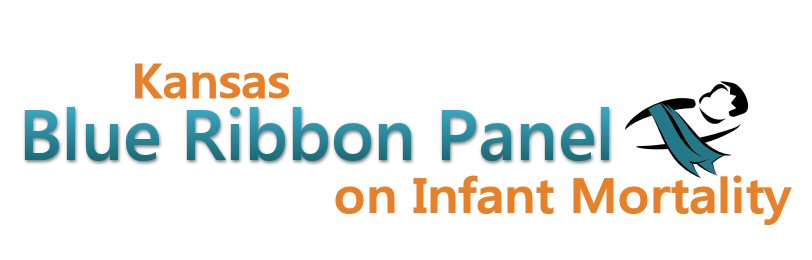 FIMR in Kansas: Long-Term
Two Kansas funders
Kansas Health Foundation 
United Methodist Health Ministry Fund
Up to three communities selected
Five-year grant to
Establish FIMR in target counties
Enhance maternal and child health surveillance
Improve health delivery systems for women, infants and their families
Enhance community resources to address needs of women and infants
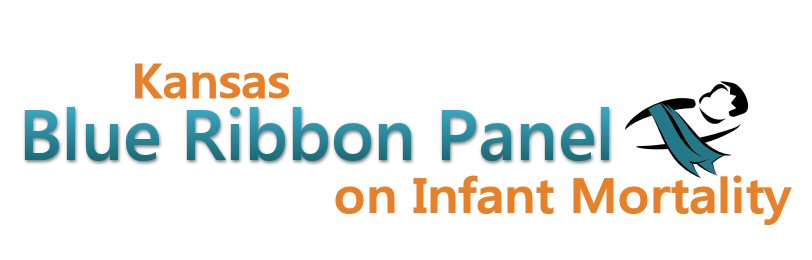